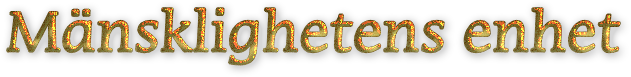 ”Välfärden hos varje segment av  mänskligheten är oupplösligt  förbunden med helhetens välfärd.
Mänsklighetens kollektiva liv  lider när varje grupp tänker  på sitt eget väl och ve isolerat  från sina grannars eller  strävar efter ekonomisk vinst  utan att bry sig om hur  naturmiljön, som förser
alla med levebröd, påverkas.”

– Universella Rättvisans Hus
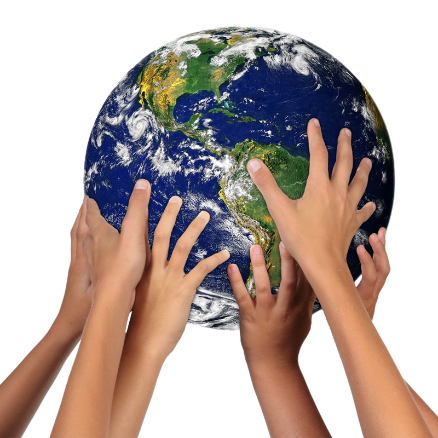 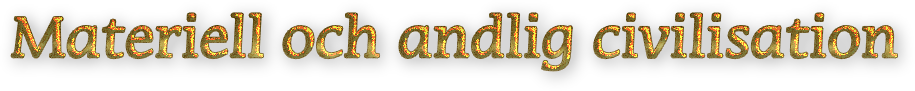 Två vingar är nödvändiga  för människan. Den ena  vingen är den kroppsliga  förmågan och materiell  civilisation; den andra är  den andliga kraften och  gudomlig civilisation.
Med bara en vinge är det  omöjligt att flyga, två  vingar är nödvändigt.
Hur mycket materiell kultur  än utvecklas, kan den därför  inte uppnå fulländning utom  genom att upphöjas av den  andliga civilisationen.
– ‘Abdu’l-Bahá
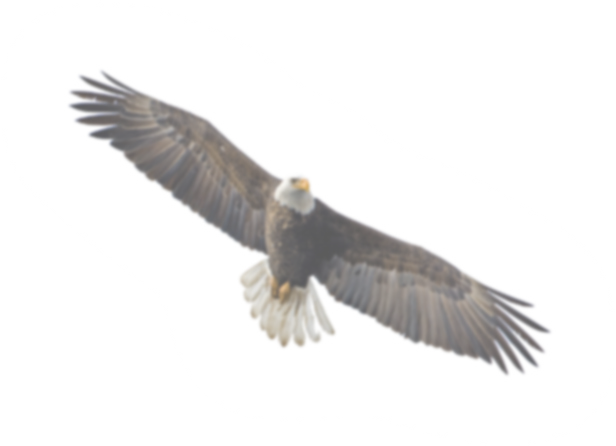 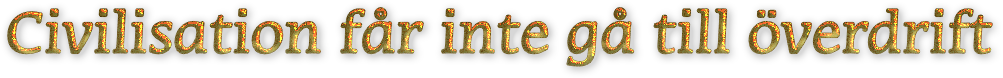 Civilisationen, som så ofta  prisats av konstens och  vetenskapens lärda talesmän,  kommer om den tillåts över-  skrida måttlighetens gränser  att förorsaka människorna  stor olycka. ...
Om den går till överdrift,  kommer civilisationen att  visa sig vara en lika frukt-  sam källa till ondska som  den hade varit till godhet  när den hölls inom  måttlighetens gränser.
– Bahá’u’lláh
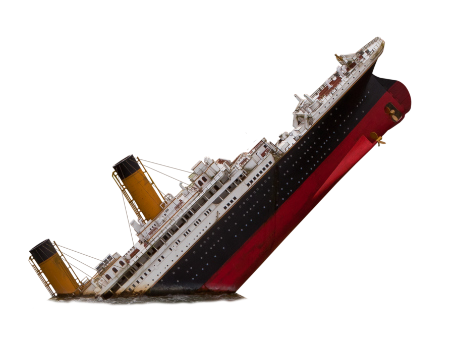 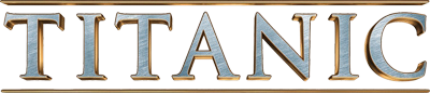 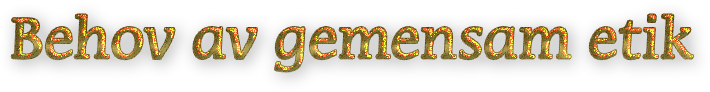 ”Med de rådande  sätten att tänka,  som befunnits  gravt otillräckliga,
är världen i desperat  behov av en  gemensam etik,...
för att ta sig an  de kriser som  samlas likt  stormmoln.”
”Rikedom måste tjäna  mänskligheten. Dess  användande måste  överensstämma med  andliga principer;  system måste skapas
i ljuset av dessa.”
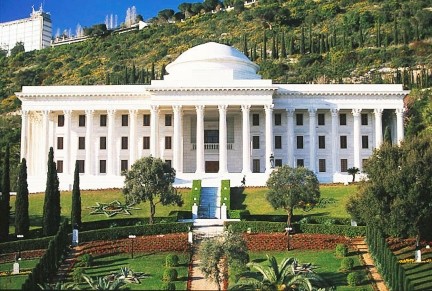 Universella Rättvisans Hus
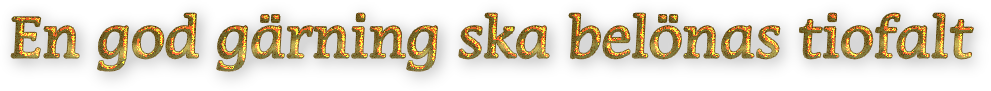 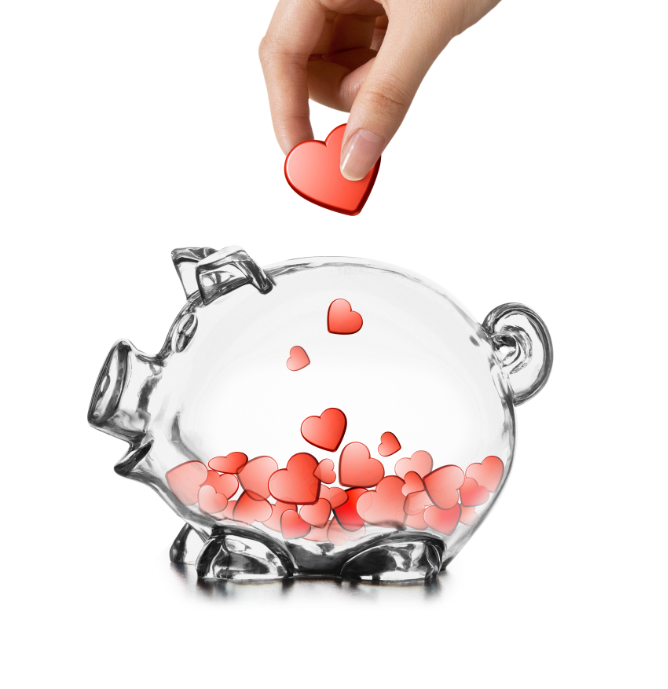 Alla Guds vänner ... bör i  möjligaste mån bidra, hur  ringa deras gåvor än må  vara. Gud lägger ej större  bördor på någon själ än  vad den förmår. ... Den  som utför en god gärning
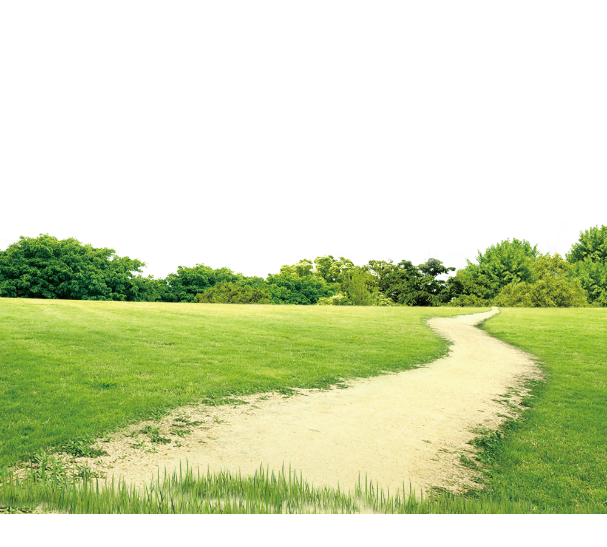 skall belönas tiofalt. Det  är ingen tvekan om att  den levande Herren  rikligen kommer att stödja  dem som använder sina  rikedomar på Hans stig.
– Bahá’u’lláh
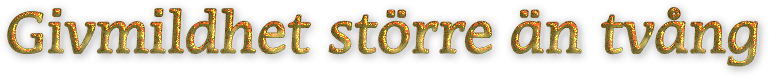 Bahá’u’lláhs lära  förespråkar att man
delar med sig frivilligt och  det är en större sak än  förmögenhetsutjämning.
Ty utjämning måste  påtvingas utifrån, medan  att dela med sig är en  fråga om fritt val. ...de  rika bör giva bistånd till  de fattiga, ... men av egen  fri vilja och ej för att de  fattiga har uppnått detta  med våld. Ty våldets skörd  är kaos och raserande av  den sociala ordningen.
– ‘Abdu’l-Bahá
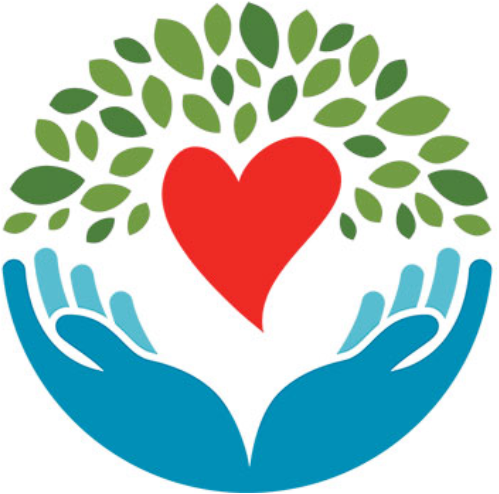 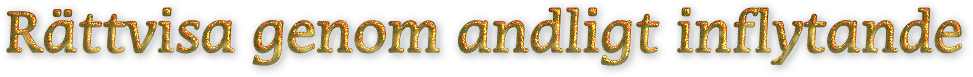 Tack vare Bahá’u’lláhs andliga  inflytande ”kommer Guds rättvisa  att förverkligas när det gäller alla  mänskliga angelägenheter… För
fastän för närvarande de rika åtnjuter  den största lyx och bekvämlighet, är  de inte desto mindre i avsaknad av  evig lycka; för evig lycka beror på att  ge och de fattiga är överallt i ett  tillstånd av nöd och elände.
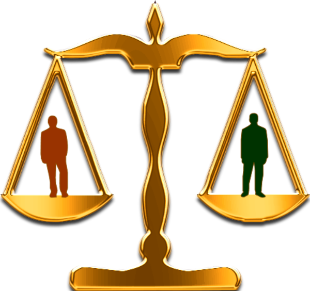 Genom förverkligandet av Guds  stora rättvisa…kommer det att ske  en anpassning av mänsklighetens  ekonomiska villkor så att det i  framtiden varken kommer att finnas  enormt rika	eller eländigt fattiga.”
– ‘Abdu’l-Bahá
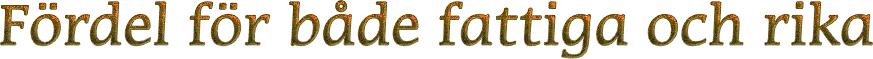 ”De rika, likväl som de fattiga, kommer  att ha fördel av dessa nya ekonomiska  villkor. För på grund av vissa åtgärder  och begränsningar kommer de inte att  kunna ackumulera så mycket att  hanteringen därav blir en börda, medan  de fattiga kommer att befrias från nöd  och elände. Den rike kommer att njuta  av sitt palats och den fattige kommer  att ha sin bekväma stuga.” – ‘Abdu’l-Bahá
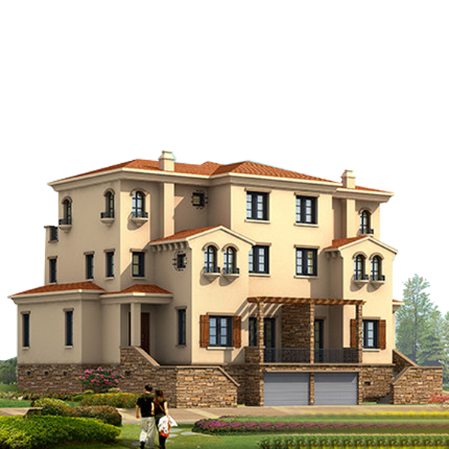 ”Vid Gud!
I jordiska  rikedomar
är rädsla dold  och fara gömd.”
–	Bahá’u’lláh
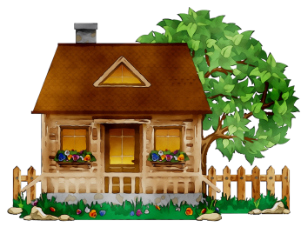 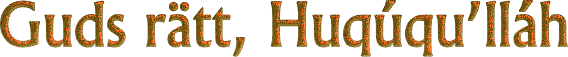 Guds rätt, Huqúqu’lláh,  är en mäktig lag, unik i  religionshistorien – ”en
källa till nåd, välstånd och  allt gott,” säger Bahá’u’lláh.
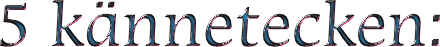 Obligatorisk för alla som  har ett överskott.
Privat och ytterst  konfidentiell – ingen  kontroll eller sanktioner.
Individen får själv  bedöma hur mycket hen ska  betala.
Man får inte uppmana  någon att erlägga Guds  rätt.
Den måste betalas med  ”yttersta nöje och glädje,”  annars accepteras den inte.
Om vi under ett år har mer  inkomster än som går åt till  våra levnadsomkostnader,  så ska vi erlägga 19% därav  till Universella Rättvisans  Hus för att hjälpa  behövande.
Dessa 19% är inte en gåva,  utan tillhör egentligen Gud,  därav namnet ”Guds rätt”.
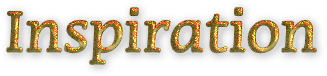 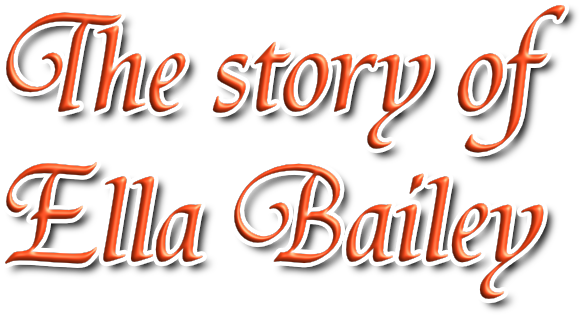 https://www.youtube.com/watch?v=3haELlwVixY&t=94s
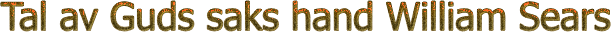 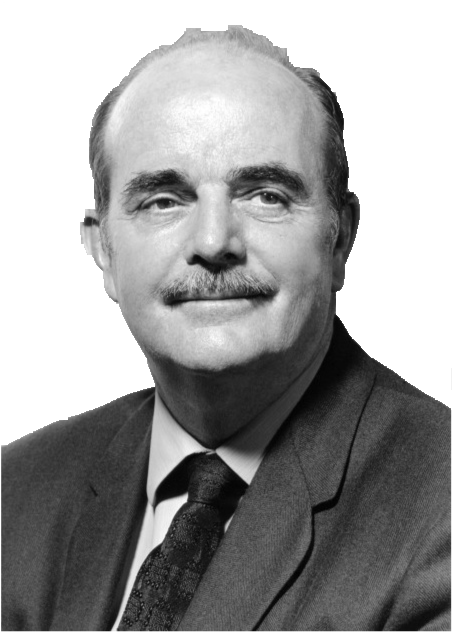 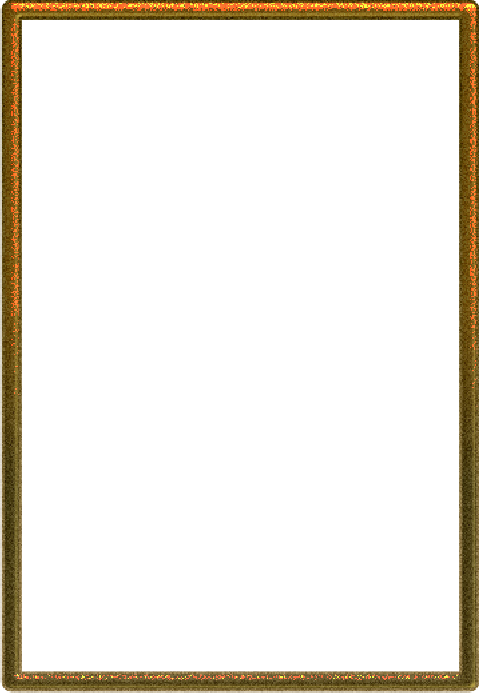 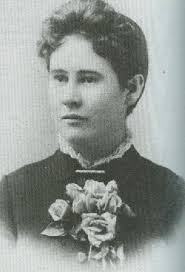